Знаковость
С.В.Чебанов

Центр перспективных методологий    
ИНИОН РАН
19.11, 26.11,  3.12, 10.12, 17.12, 24.12 2021


Редактор – А.В.Заворотищева
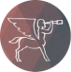 Статус излагаемого
Не система предмета, а заметки для понимания.
Наивность представлений о знаковости части биосемиотиков: contra и pro
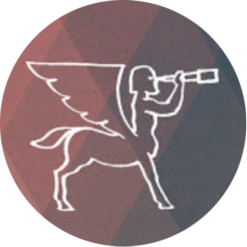 Знаковость
Означающее и означаемое
 Их взаимная трансцендентность
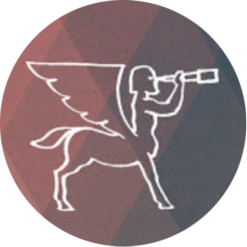 Генетические мифы
Происхождение человека и языка как часть генетического мифа
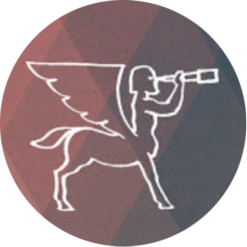 Народные этимологии
Вопросы о том, почему слова такие
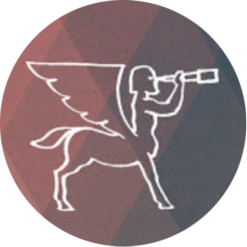 «Кратил‎» Платона (после 386 до Р.Х.)
Вступление (383—384e)
I. Критика теории условного происхождения имён, то есть субъективизма в учении о языке (385—391a)
II. Вопрос о правильности имён (391b—427c)
III. Критика релятивизма в учении об именах 
   (428e—438f)
IV. Заключение. Гносеологические выводы из предложенной выше теории имён (438e—440e)

Этого достаточно для понимания семиотичности
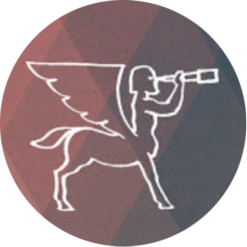 Концепции знаковости
в истории 
     - Платон «Кратил»
     - Аристотель «Об истолковании»
     - Александрийская школа богословия (II-V  вв.)
     - Джон Локк
     …. .
в разных сферах
   - геральдика
   - бонистика
   - вексиллология
     …..
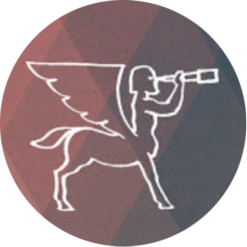 Современная семиотика
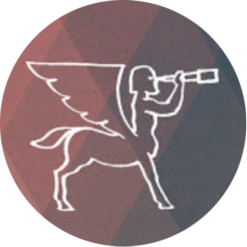 Семиотический треугольник
Чарльз Сандерс Пирс(1839-1914)
Знак

              Интерпретанта  Объект
Логоцентрическая семиотика
Знаки мира 
                                Знак

              Интерпретанта  Объект
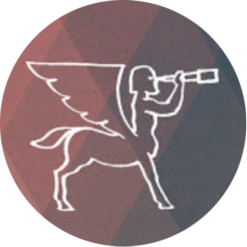 Фердинанд де Соссюр(1857-1913)
r
             ПВ    знак
             ПС
               R r
             ПВ    знак
             ПС
               R
Лингвоцентрическая семиотика
Знаки смысла

               r
             ПВ    знак
             ПС
              R

СМЫСЛ – внеположенная сущность феномена, оправдывающая его существование, связывая его с более широким пластом реальности (Ю.А.Шрейдер)
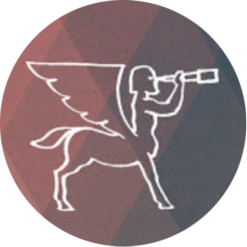 Международная ассоциация семиотических исследований,1969 г.InternationalAssociationfor Semiotic Studies
Роман Якобсон
Томас Себеок
Юрий Лотман
…….
Конгрессы IASS-AIS
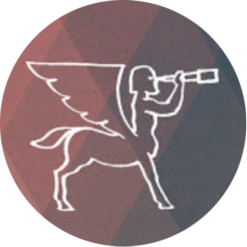 Сооснователи IASS-AIS
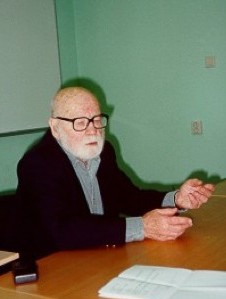 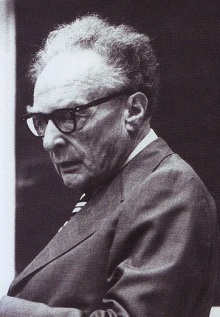 Thomas A. Sebeok 
1920-2001
Роман Осипович Якобсон
1896-1982
Ч. Пирс и биосемиотика
Абсолютное доминирование пирсовской семиотики в биосемиотике

Прочтение Ч. Пирса в 1990-ые гг.
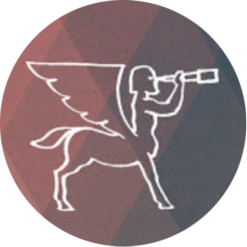 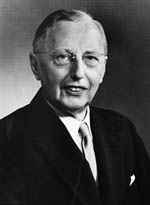 Глоссематика Л. Ельмслев «Пролегомены к теории языка»
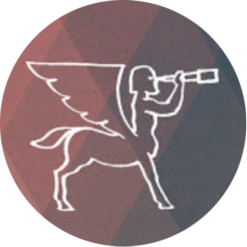 1899-1965
Четырёхслойное строение знака
материал
       Выражение             форма

       Содержание            форма
                                      материал
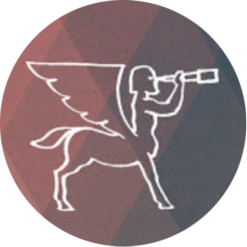 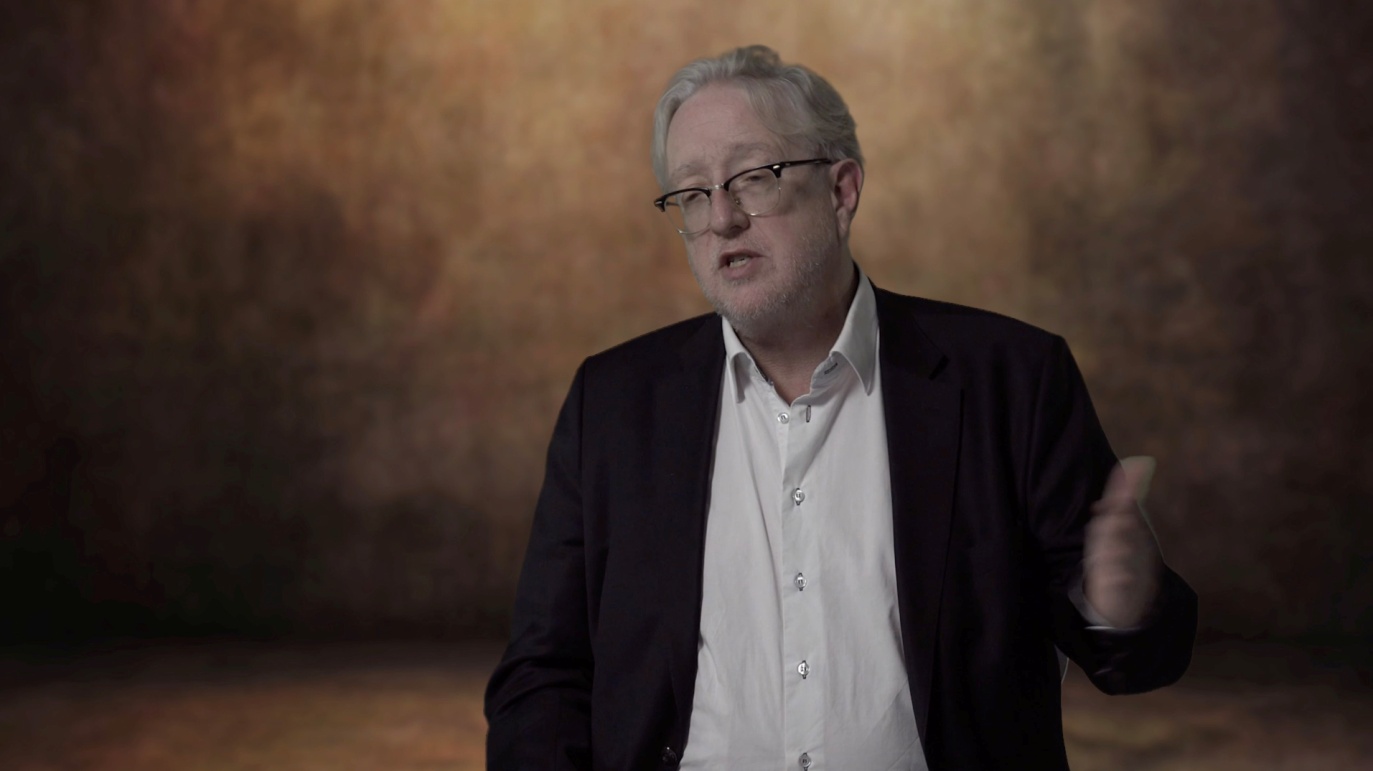 Frederik Stjernfelt
Alborg University Copenhagen
Frederik Stjernfelt. 
Tractatus Hoffmeyerensis: Biosemiotics as expressed  
in 22 basic hypotheses // 
Sign Systems Studies 30.1, 2002
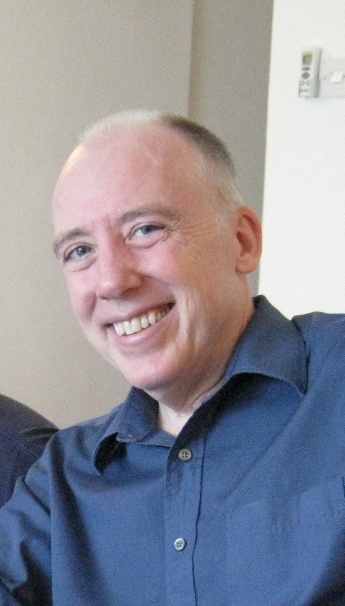 Donald Favareau (Фаваро)
National University of Singapore
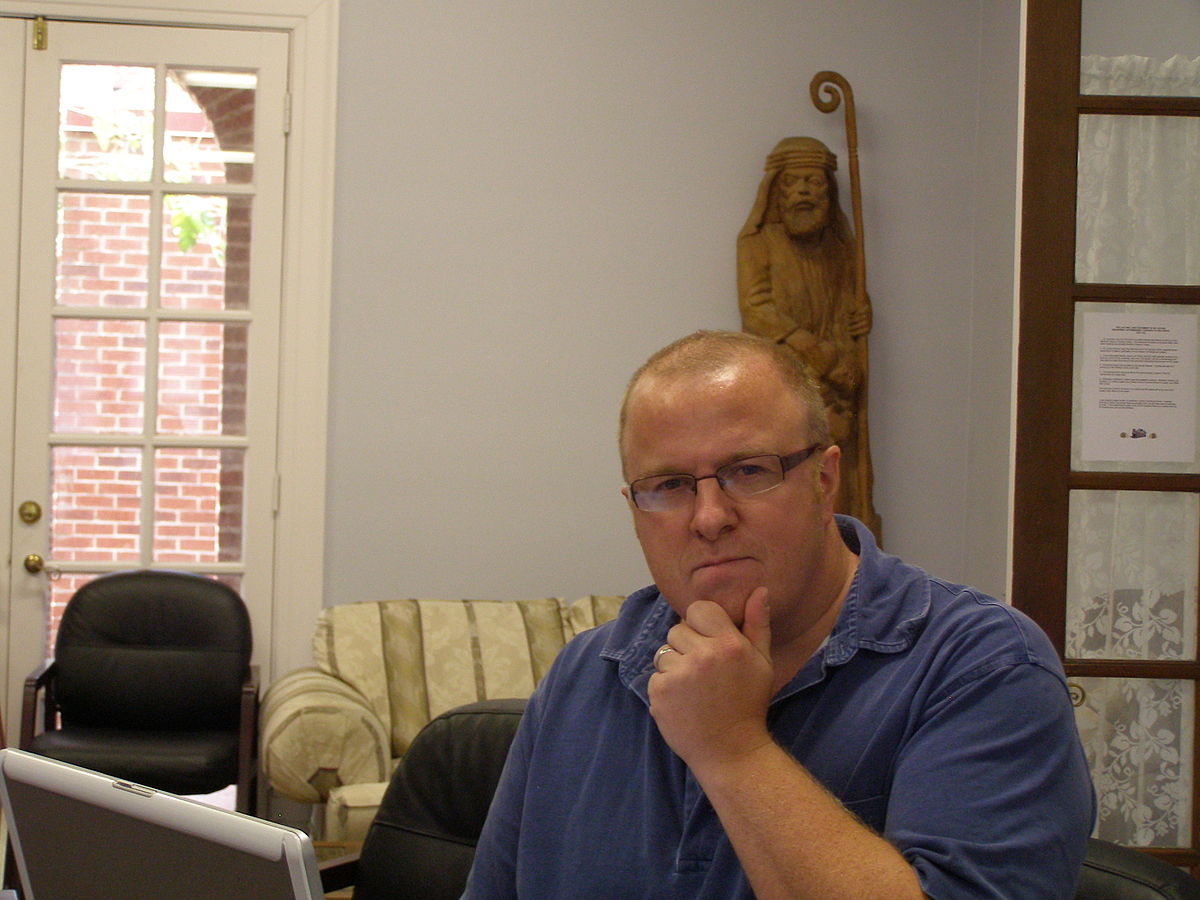 Paul Cobley
Middlesex University London
Взаимодействие и смешение разных школ1970-1980-ые гг.
Пример
Проблема синтактики планов содержания
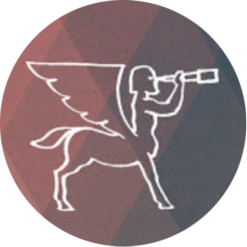 Альтернативные представления знаковостиЗвезда И.С. Дворкина
Знаковая призма Л.Ф. ЧертоваЧертов Л.Ф. Знаковая призма: статьи по общей и пространственной семиотике. 2014.
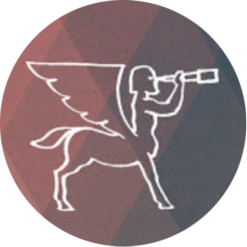 Призма Е.А. Шингаревой
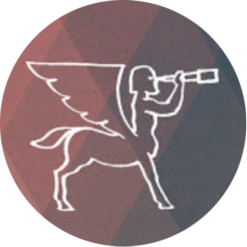 Коммуникативно-глоссематическая концепция знаковости
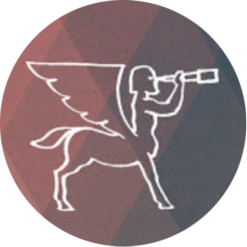 Коммуникативно-глоссематическая концепция знаковости
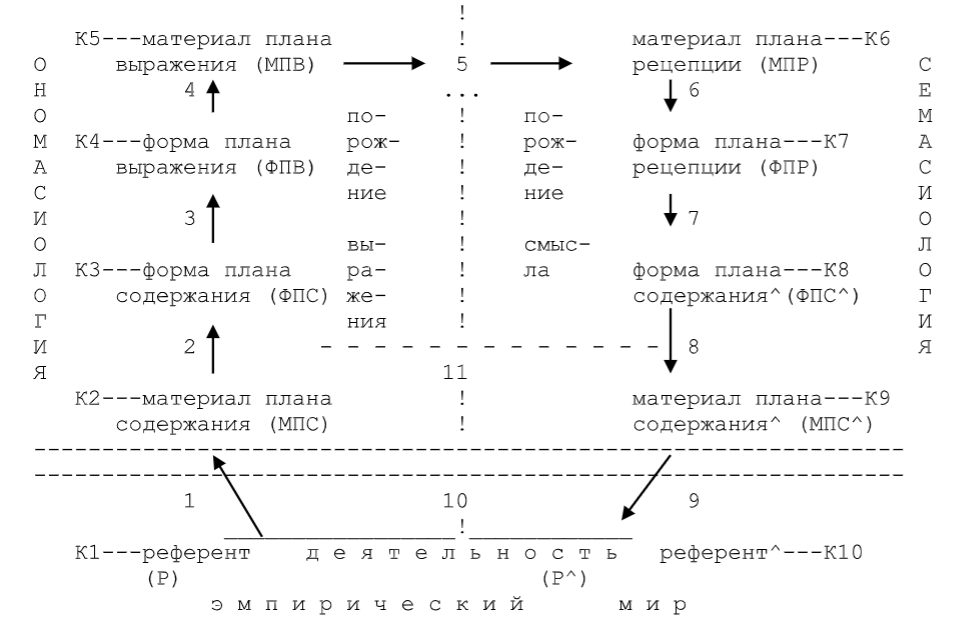 Понимание и координация деятельности
понимание &? ←?→?Ʇ? координация
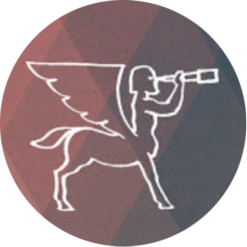 Средства понимания
- Обращение к деятельности
- Обращение к семантике                            .                                    .                        --- насколько важно?
Синхронизация процессов 
       (ритмы: дыхания, сердца, менструальный)
- Синхронизация мышечной активности
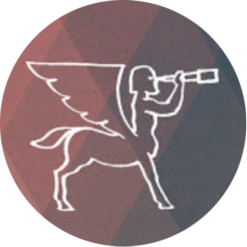 Комформность
Сопиков А.П. Проблемы измерения конформных реакций в малых группах: дисс. … канд. псих. наук. – Л., 1969. – 173 с.
Сопиков  А.П.  Механизм  эмпатии  //  Вопросы  психологии  познания  людьми  друг  друга  и  самопознания. Краснодар: Изд-во Кубан. ун-та, 1977.

Опыты Аша
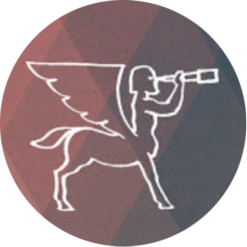 Психологическое заражение
В.М. Бехтерев
Г. Лебон
X. Ортега-и-Гассет
Б.Ф. Поршнев

Эпидемии кликушества
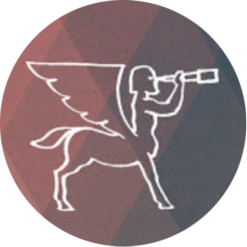 Пэрна Николай Яковлевич (1878 –1923)
Физико-Математический факультет Петербургского университета (1902)

Военно-Медицинская академия (1908)

Ученик Н.Е. Введенского

Биоритмология. 
   Психиатрическая статистика.
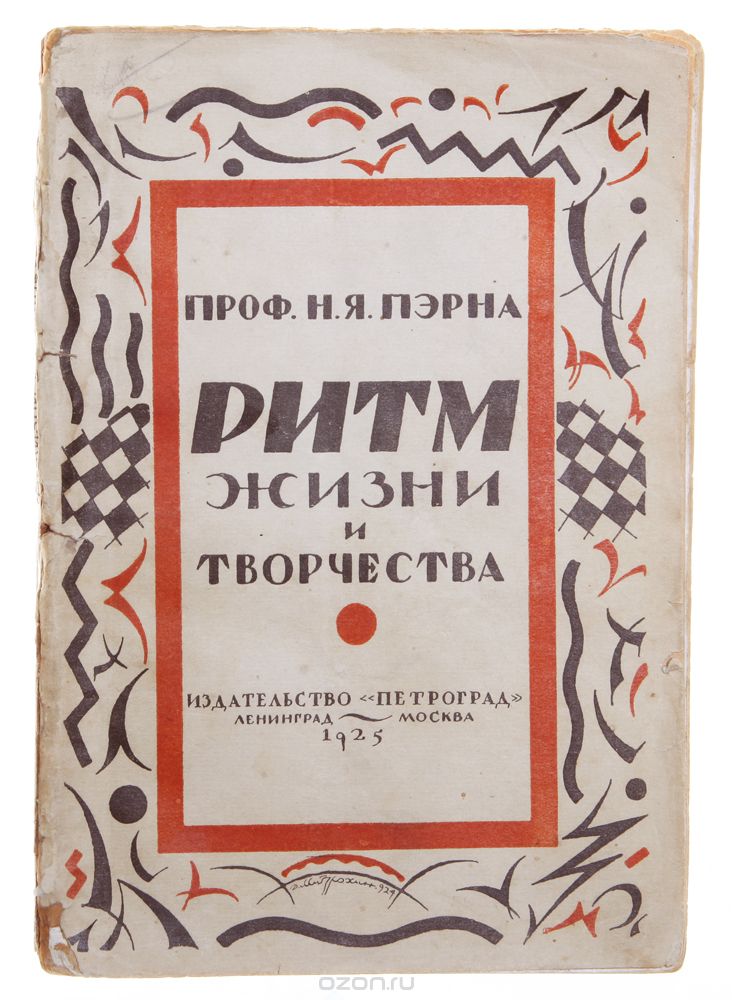 Усвоение ритма
Эффекты телепатии
Семиотические средства СС   Эвристические средства ЭС   Креативные средства КС                Семиотические средства
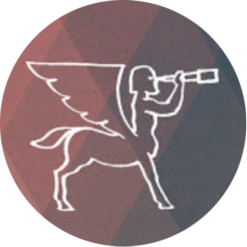 Креативные средства  Эвристические средства
Эвристические средства
Текстура растрескивания
Типографский лишайник - Graphis scripta
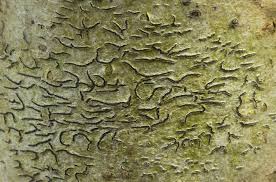 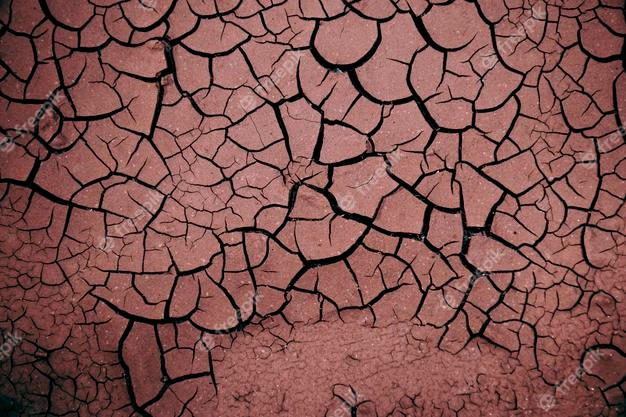 Регламент взаимодействия
Квази-личности
       - импликатуры
        - пресуппозиции 
Амплуа
Позиции
Протокол
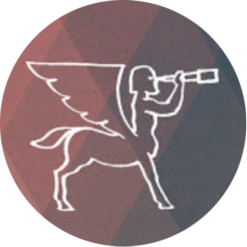 Перформативность
Иллокутивные интенции
Локуция
Перформативные эффекты
Неиспорченные и испорченные акты
Осечки и препятствия. 
Роль протокола
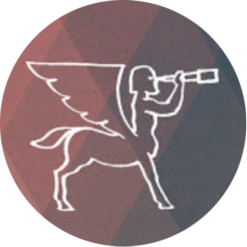 Инсигнии  в прагматике
Жезлы
Короны
Державы
Перстни
Ключи
  - Отсутствие родинок у цариц
«Царские знаки» 
…….
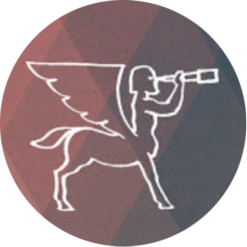 Общая семантика илингво-семиотическая семантика
Разграфлённость семантики планами выражения
Подключение к потокам сознания 
(Налимов В.В. Спонтанность сознания: Вероятностная теория смыслов и смысловая архитектоника личности. 
М.: Изд-во «Прометей» МГПИ им. Ленина, 1989)
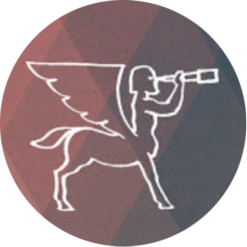 Ключ - замок
Семиотический статус

Замок и ключ – тело знака (плана выражения)
Использование ключа – план содержания

Шапероны 
Фолдинг
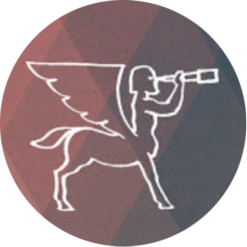 Симптомы и знаки
Свойства, признаки, симптомы
– имманентные отношения

Знаки – трансцендентные отношения
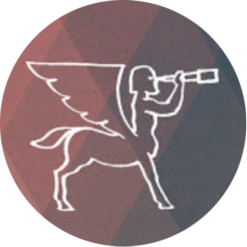 Дым и огонь
Дым 
Как симптом (как и огонь) горения 
Как знак огня
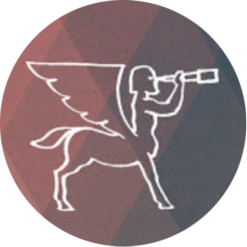 Симптомы и сигналы
Сигнал – особый симптом, для которого существует гостеприимный приёмник
- его отфильтровывание от помех
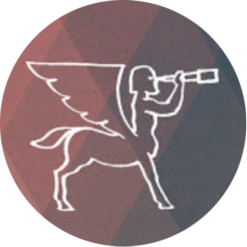 Сигнал как компонент тела знака
Когда возникает совместная деятельность 
создателя и получателя сигнала,
сигнал превращается в 
план выражения (ПВ), 
ПВ - в ПР и 
возникает СС
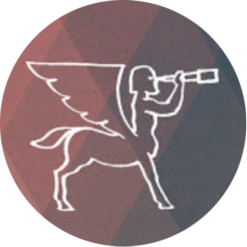 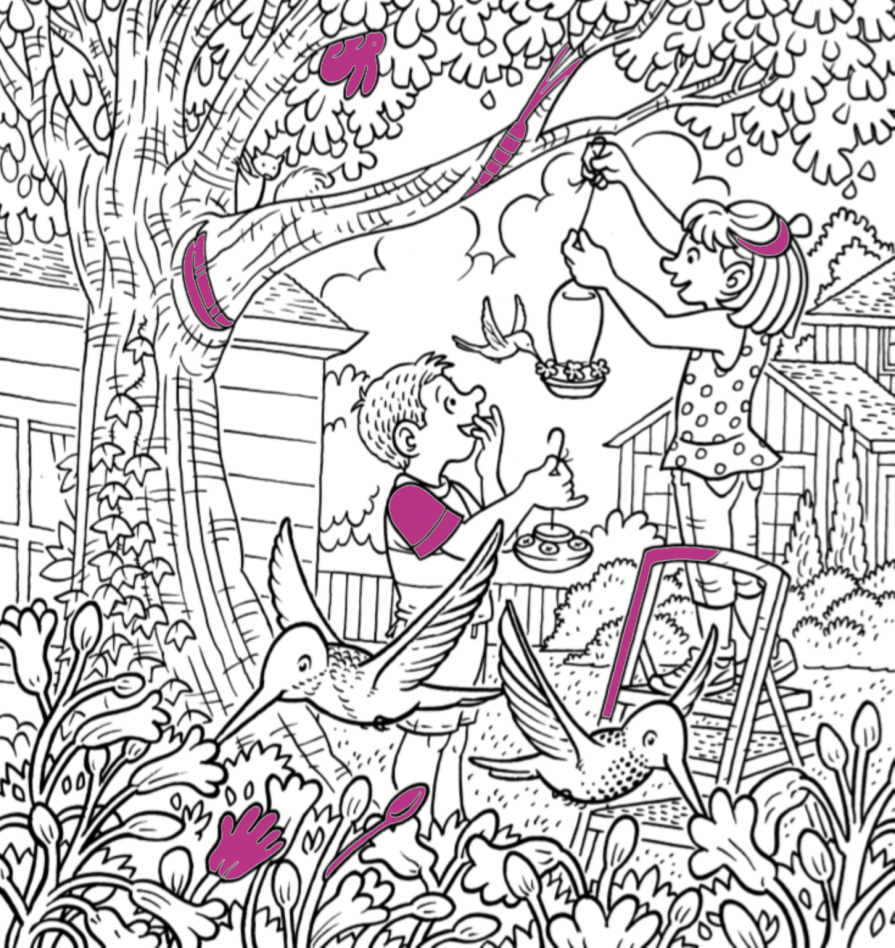 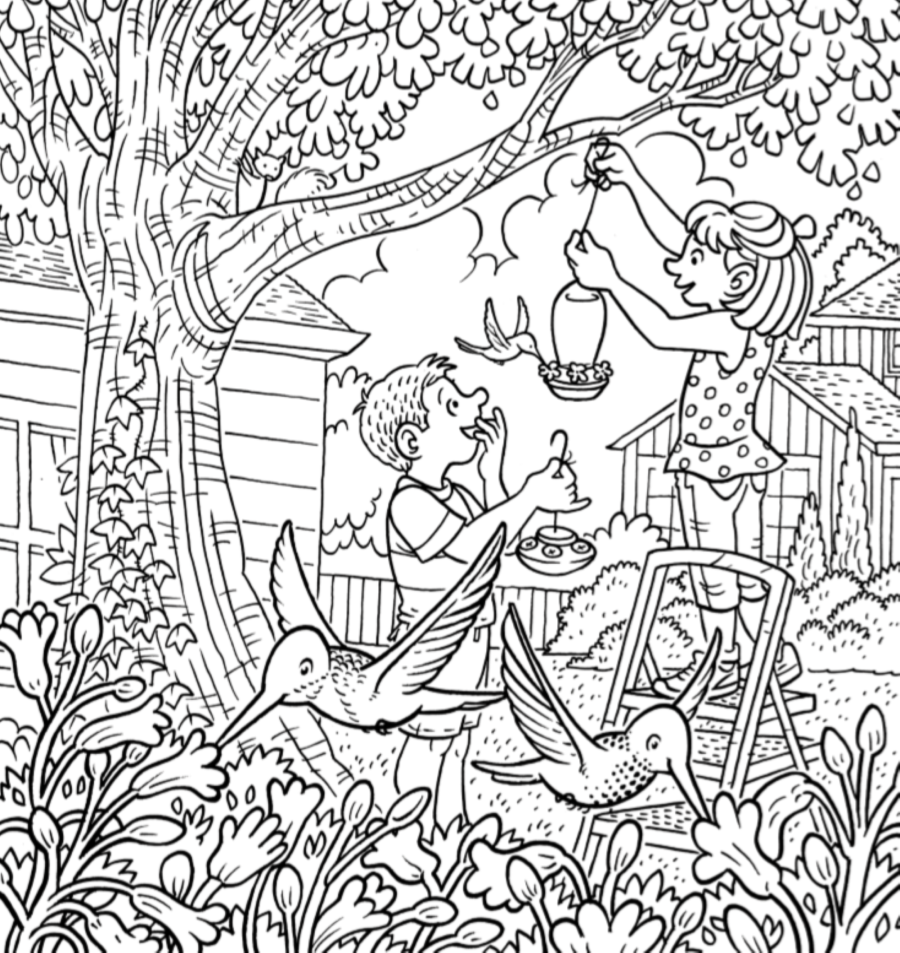 Загадочная картинка
Распознавание тела знака по симптомам
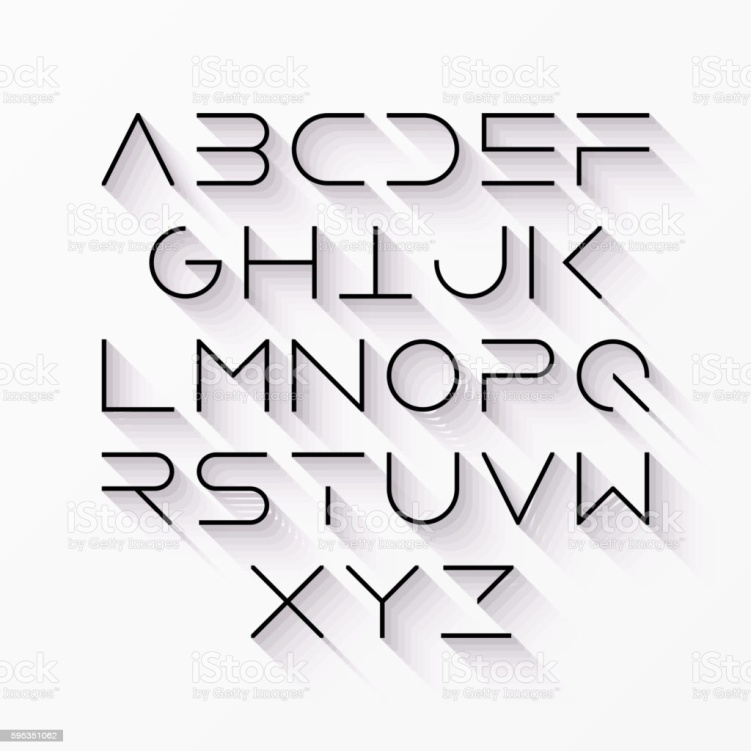 Разумный глаз
Грегори Р.Л. Разумный глаз – М.: Мир, 1972.
Звегинцев В.А. Предложение и его отношение к языку и речи. М.: URSS. 2007. 
    ___________________________
Возможные при этом реконструкции
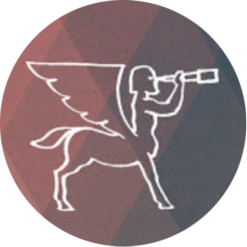 Механизмы распознавания
Импринтинг
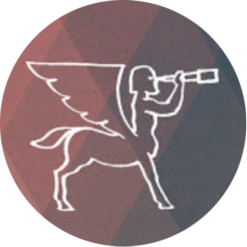 Инварианты распознавания в сенсорных системах
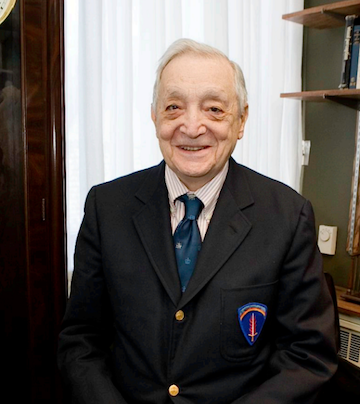 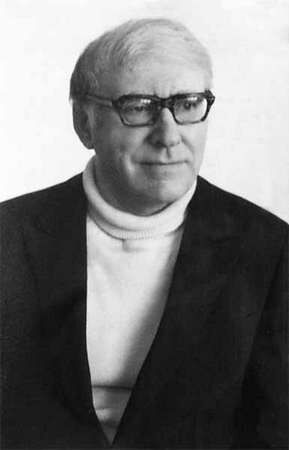 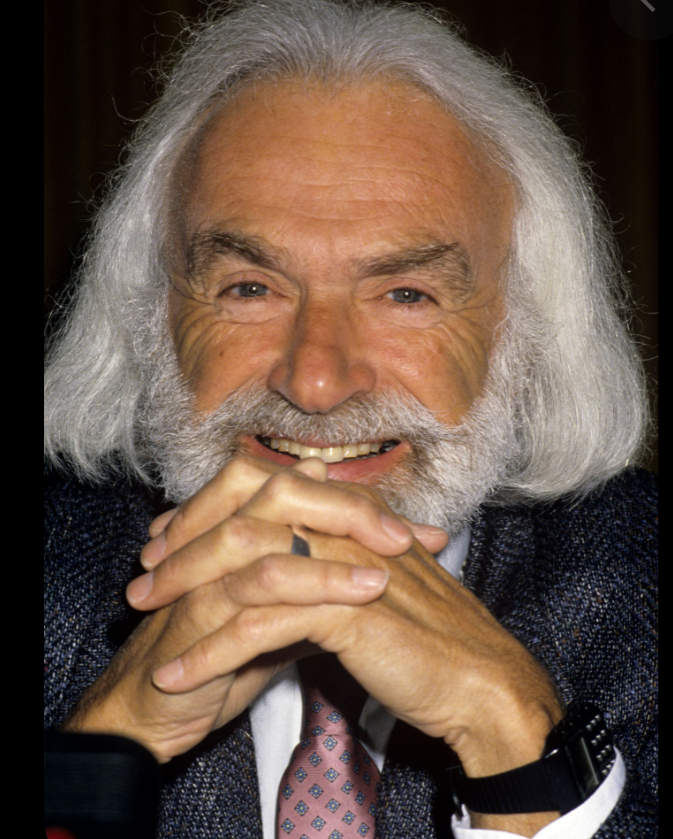 В.Д. Глезер
(1923-2017)
Е. Галантер
(1924-2016)
К. Прибрам
(1919-2015)
Конструкция мозга
Априоризм Канта
Конструирование умвельта
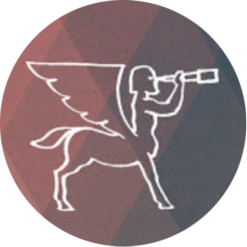 Кошка Эттнива
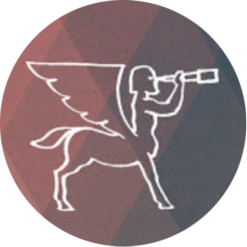 Реконструкция по симптомам и интерпретация СС
Реконструкция тела знака 
по инвариантам восприятия тела,
представляющего план рецепции
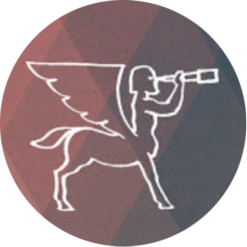 Место семиотических средств в 5 концепциях языка и речи
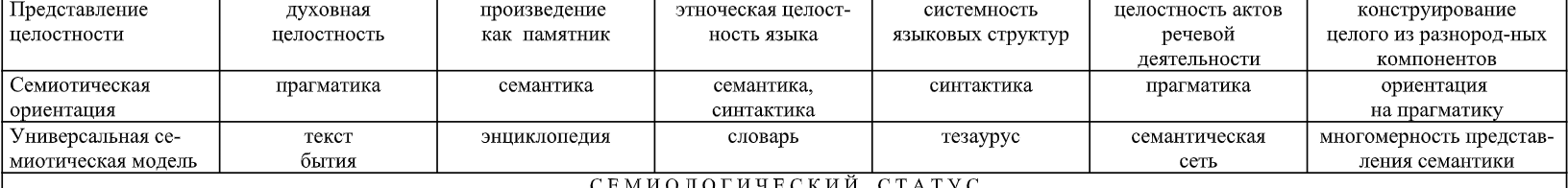 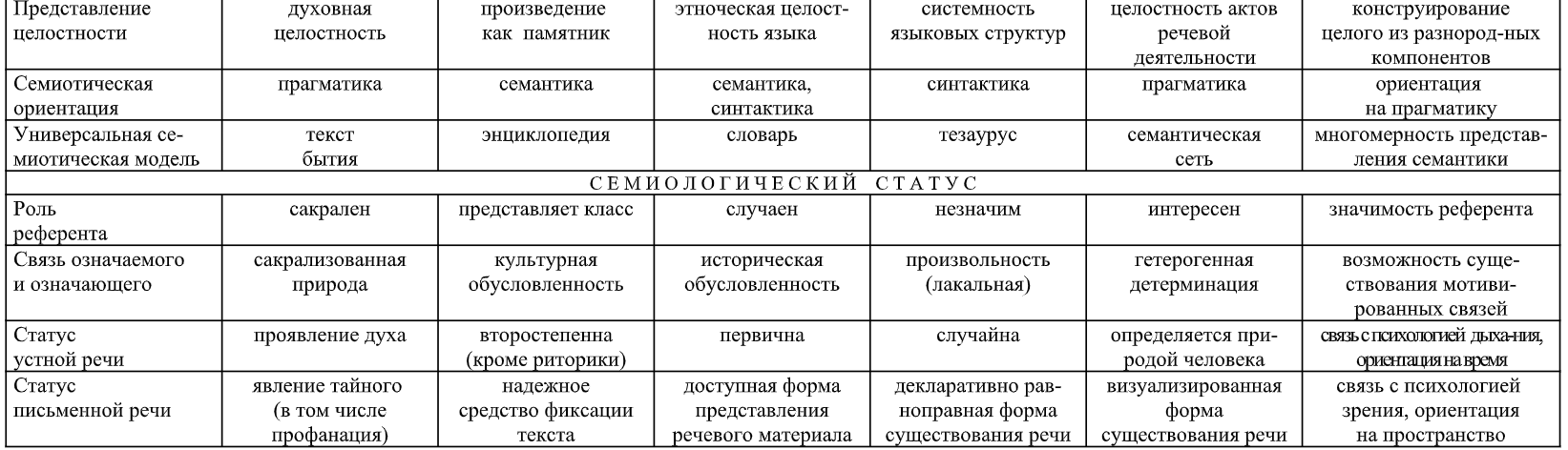 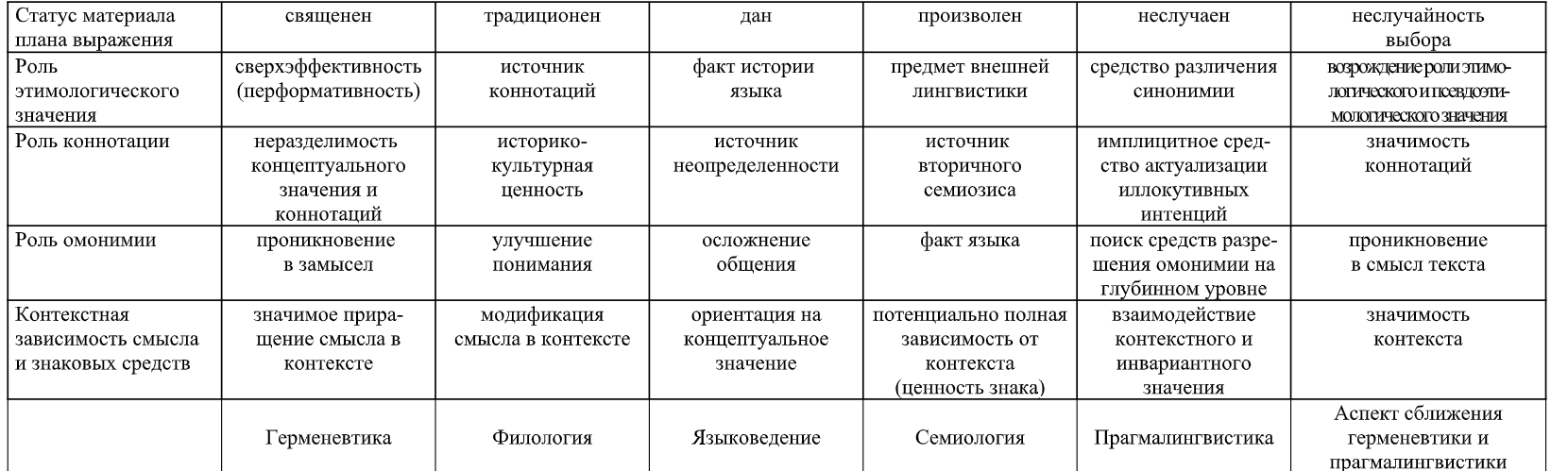 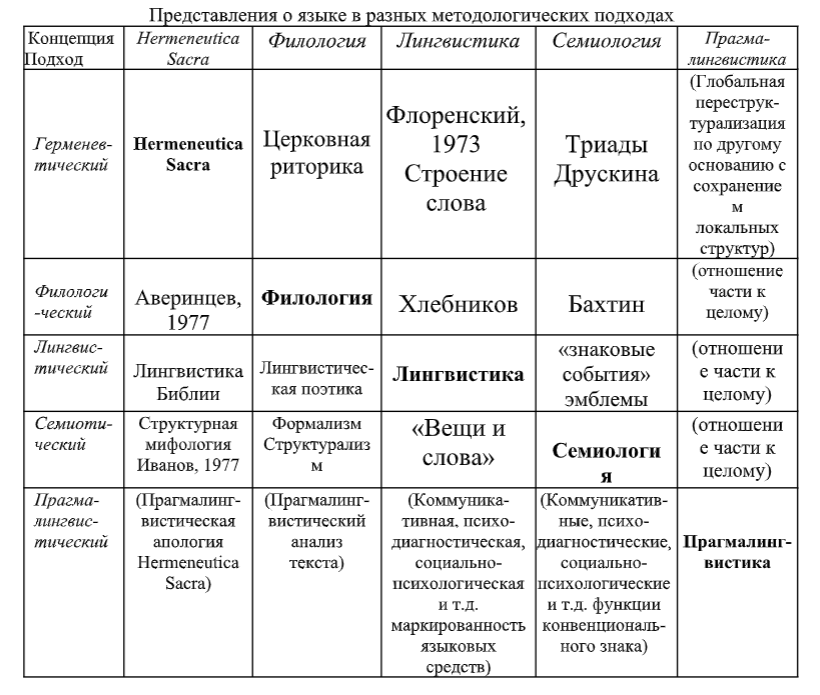 Веерная матрица
https://ru.wikipedia.org/wiki/%D0%92%D0%B5%D0%B5%D1%80%D0%BD%D0%B0%D1%8F_%D0%BC%D0%B0%D1%82%D1%80%D0%B8%D1%86%D0%B0
Пять версий семиотически осознаваемой биологии
Биогерменевтика
Биофилология
Биолингвистика
Биосемиотика
Биопрагмалингвистика
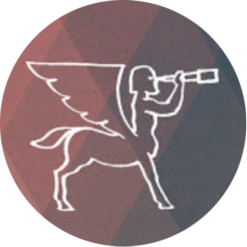 Форум для обсуждения курса
https://bioherm.ru/forums/forum/%d0%ba%d1%83%d1%80%d1%81-%d0%bf%d0%be-%d0%b1%d0%b8%d0%be%d1%81%d0%b5%d0%bc%d0%b8%d0%be%d1%82%d0%b8%d0%ba%d0%b5/
Биогерменевтика
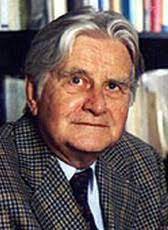 Anton Marcos

Gunter Witzany учился у К.-О. Апеля 
(М. Хайдеггер – Х.Г. Гадамер, 
Ю. Хабермас; Ч.С. Пирс)
,
Теория коммуникативной природы - http://www.biocommunication.at/modules/cv/index.php?id=1:1 
Биопрагмалингвистика

С.В.Чебанов
_______________________________________
П. Рикёр
Ж. Деррида
Г.М. Прохоров
_______________________________________
Boden, Margaret A. (1985). Biology as an hermeneutic science 
// Biology Forum 78 (4), 513-535. 
_________________________________________
Barbara Ehrlich. Laboratory of Molecular Hermeneutics/ Yale School of Medicine https://medicine.yale.edu/ 
(ионные – кальциевые – каналы)
К.-О.Апель..    
      (1922—2017).
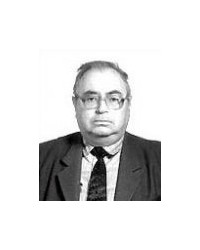 Тверская герменевтическая школа
Георгий Исаевич Богин 
(1929-2001)
«Обретение способности понимать: 
Введение в герменевтику»
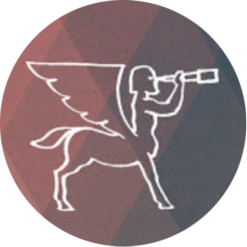 А. Маркош. Тверь, осень 2006
Волохонский А. Г. О формальной структуре генетического кода // Современные проблемы цитологии и генетики № 6. Новосибирск, 1971.
Арифмология
Анри Волохонский. Икосаэдр кодонов http://www.netslova.ru/ioffe/volohonskij.html
Волохонский А. Г. О формальной структуре генетического кода // Современные проблемы цитологии и генетики № 6. Новосибирск, 1971.
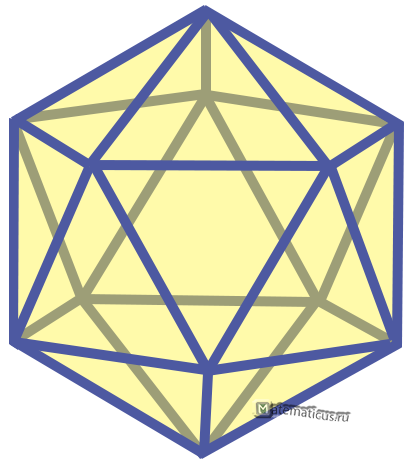 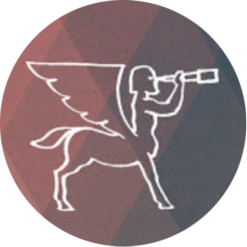 Кодоны и аминокислоты в вершинах и на гранях икосаэдра
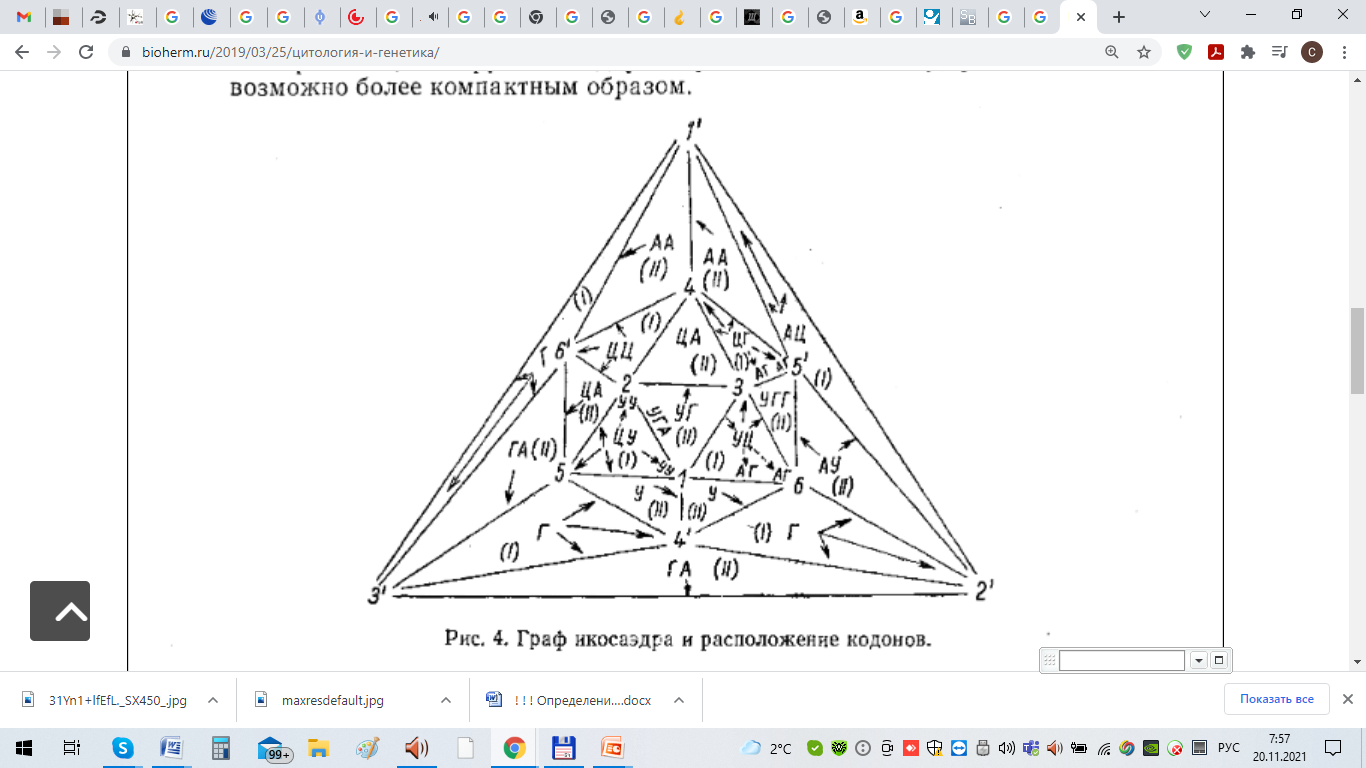 Биофилология
Палиндромы
Биостилистика. Биоэстетика.
Палимпсесты
Тропы
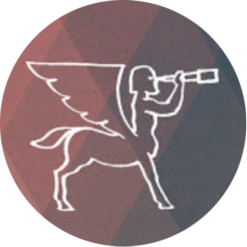 Палиндромы как предмет биоинформатики
Шпильки тРНК
Дымшиц В.А. Вероятностное распределение кодонов некоторых аминокислотных серий в геноме организмов // Журнал общей биологии 1978, 39 (5), 772-776.
Дымшиц В.А. Феномен перекрывания генов с точки зрения эволюционной теории // Журнал общей биологии 1981, 43 (4), 
   571-573.
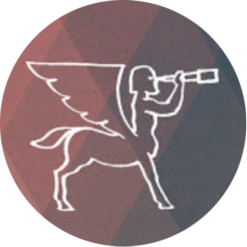 Биостилистика
Стиль – категория общей морфологии
Единство периферии одного архетипа 
  (устойчивые сочетания несобственных отделимых признаков; 
  замыкание архетипа до индивида)
Результат совоплощения двух и более форм – архетипической и стилегенной (-ых)
Если одна форма ФПВ, а другая ФПС, 
   то стиль в лингво-семиотическом понимании
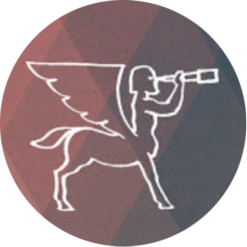 Г.Ю. Любарский. Архетип, стиль и ранг в биологичекой систематике. Москва, KMK Scientific Press. 1996. 436 с.
С.В. Чебанов. О стиле организмов // Прикладная и структурная лингвистика. Вып. 6. СПб, СПбГУ, 2004. С. 38-71.
Биоэстетика
Программа А.А. Любищева
Работы Л.С. Берга
Общеморфологический подход
Эстезис разных сенсорных модальностей
Связь с инвариантами восприятие
Построение разных умвельтов
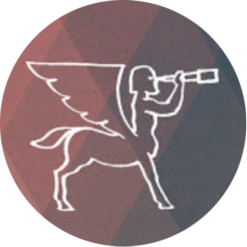 Палимпсесты
Современные геномы переписаны до 70 триллионов раз
А.А. Зализняк. Гиперпалимпсесты.

Чебанов С.В. Семиология палимпсеста и общая семиотика // Социальная семиотика: точки роста. 
СПб, Скифия-принт,   2020. С. 33-42.
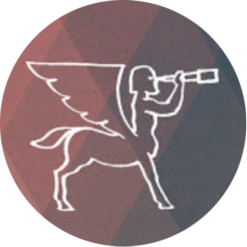 Тропы
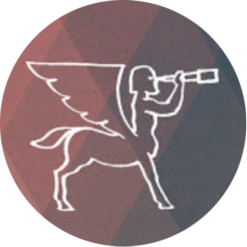 Гипербола размеров тела
Гипербола размеров тела
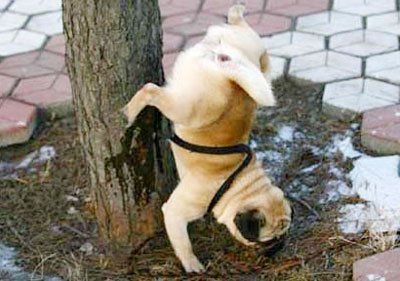 Оскал: метафора агрессии
Биолингвистика
М.А. Бородина
В.А. Ратнер
Е.А. и А.Е. Седовы
С.В. Петухов
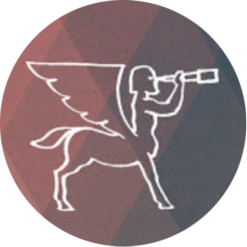 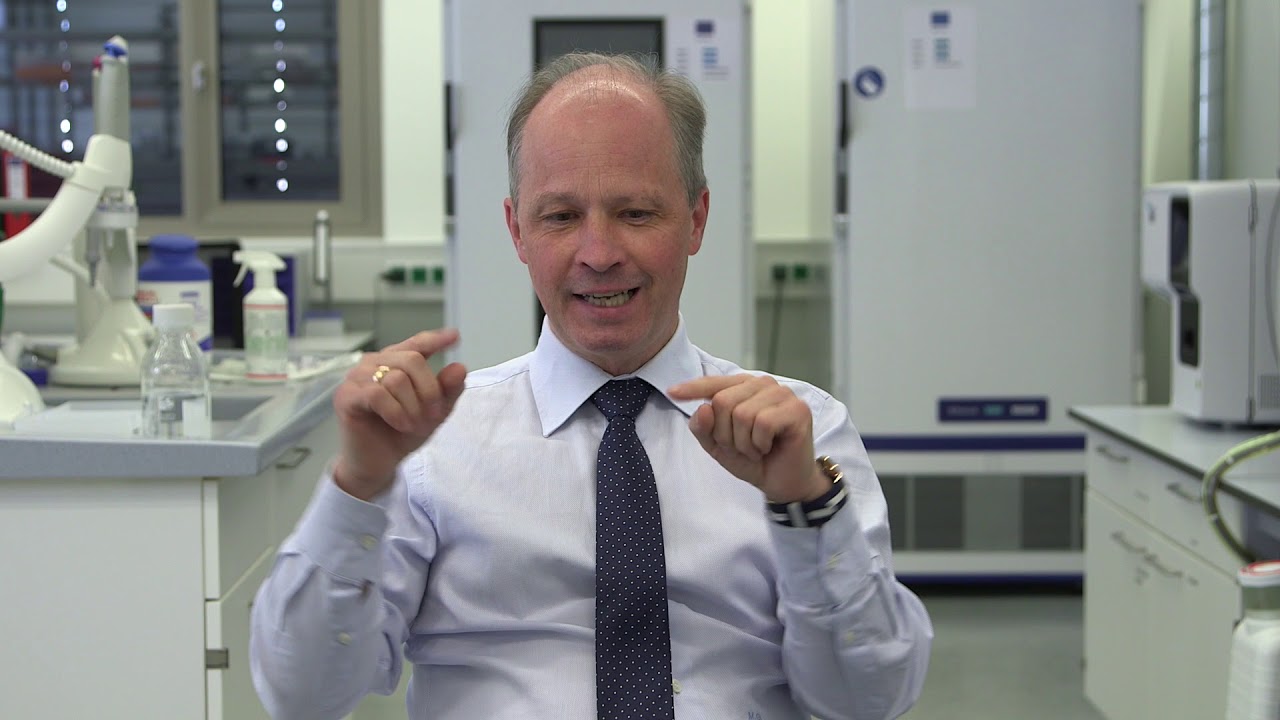 Mario Gimona
Protein Linguistics – a Grammar for Modular Protein Assembly? 
Gathering in Biosemiotics 6. Salzburg: Telos-Philosophische Praxis, 2006. 
Department of Cell Biology and Oncology, Via Nazionale 8A, 
66030 Santa Maria Imbaro, Italy
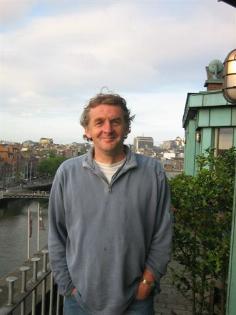 Seán Ó Nualláin
Психолог, компьютерщик
Nuallain S.O. 
Genome and Natural Language; 
how far can the Analogy be extended? // 
Gathering in Biosemiotics 6. Salzburg: 
Telos-Philosophische Praxis, 2006, 52.
R.L. Jirtle
Jirtle R.L. Biological Consequences of Divergent Evolution of M6 P/IGF2 R Imprinting // Gathering in Biosemiotics 6. – Salzburg: Telos-Philosophische Praxis, 2006 a. – P. 22. 
Jirtle R.L. Nutrition, Epigenetics and Disease Susceptibility // Gathering in Biosemiotics 6. – Salzburg: Telos-Philosophische Praxis, 2006 b. – P. 42.
Валентина Вячеславовна Плахотя2009  г.(вопрос 1998 г.)
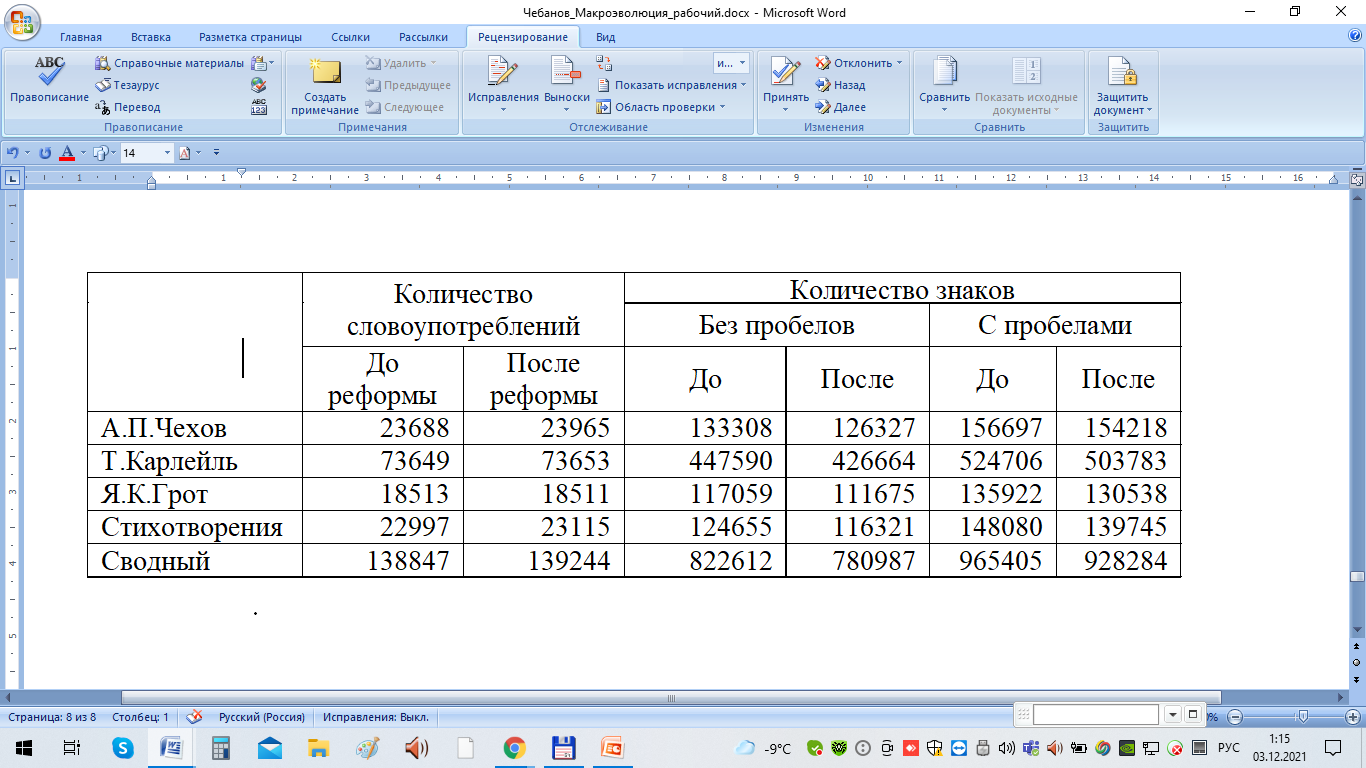 Распределение частот слов в рассказах Чеховав орфографии до и после реформы 1918 г. (Плахотя, 2008)
Фрагмент распределения
Общее распределение
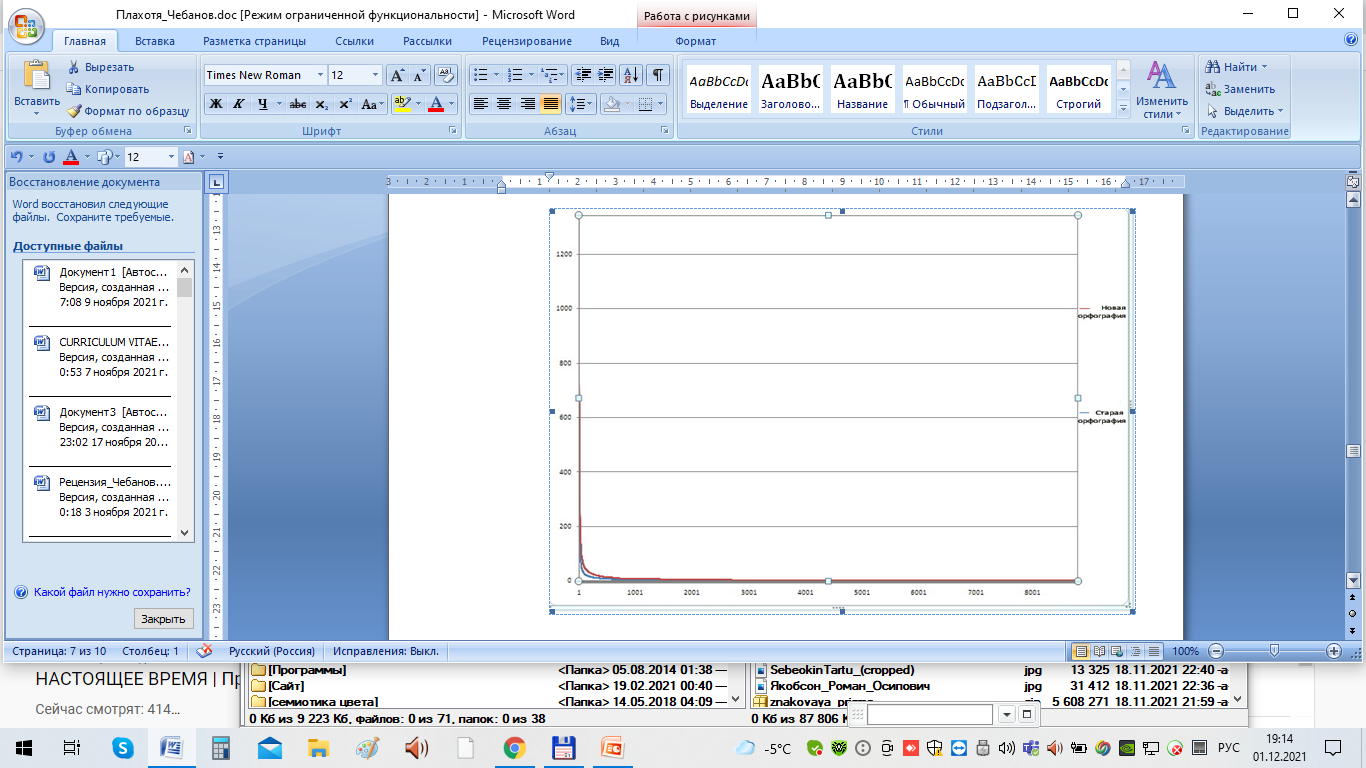 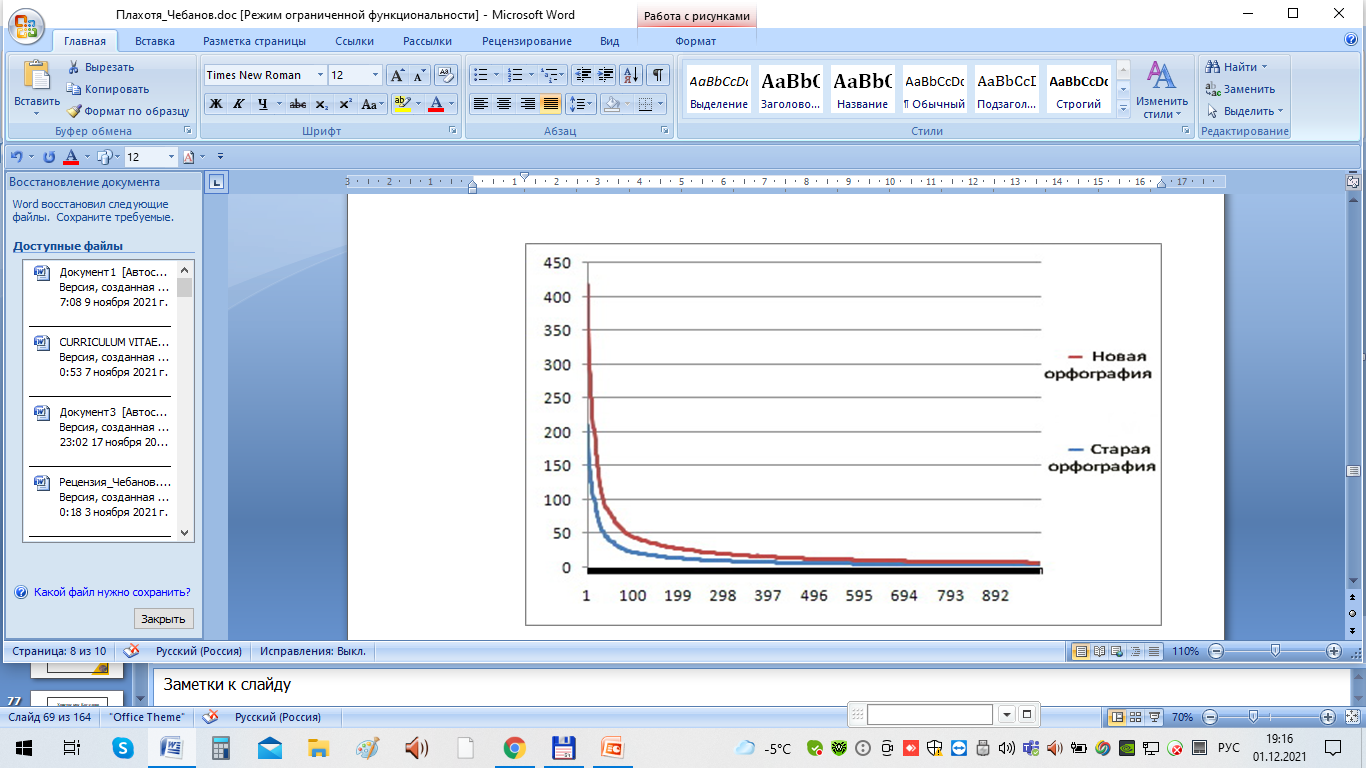 Биоинформатика
Анализ последовательностей оснований в ДНК и РНК,
аминокислот в белках

Знание и понимание допущений
Проблемы интерпретации
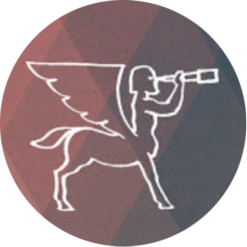 Биосемиотика
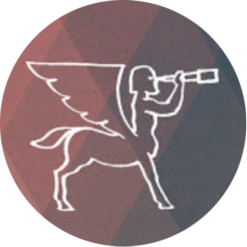 Уни- и билатерализм в биосемиотике
Унилатерализм Пирсовской семиотики
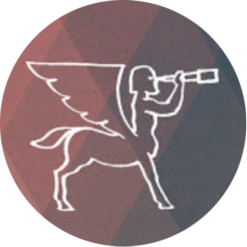 Соотношение языка и кода
Техника
Психология
Лингвистика
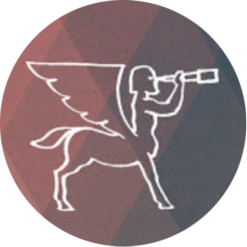 Ю.М. Лотман(1922-1993)
Культура как постоянный перевод непереводимого
Коннотации и вторичные моделирующие системы?
Биосемиотика. Кодовая биология М. Бабьери
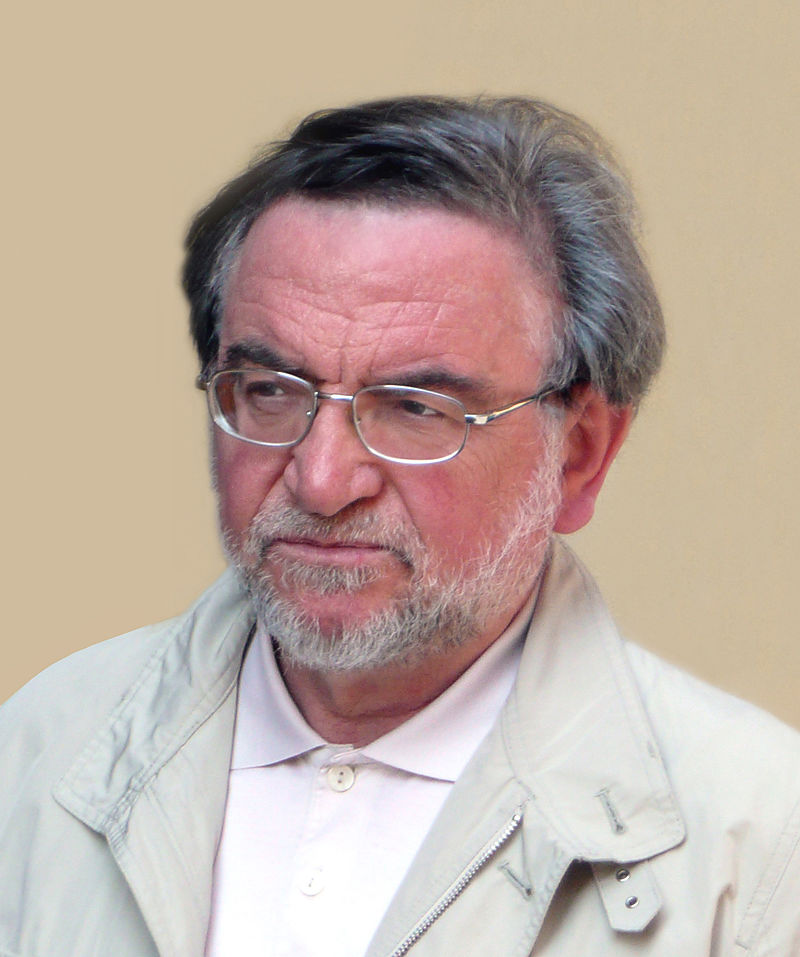 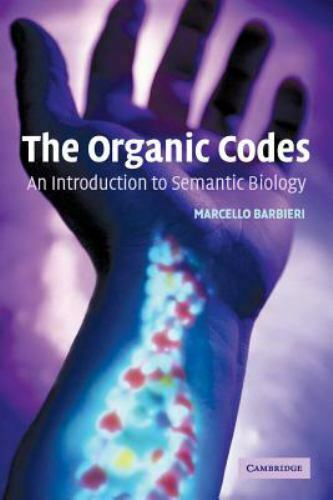 Marcello Barbieri
Code-biology 
Гистонный код
Слово и Словесность
Слово как единство языка и речи
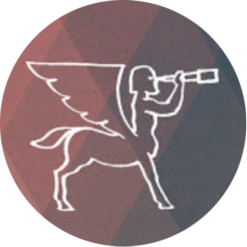 Христос как Бог-слово
Унилатерализм христианства и словесности.
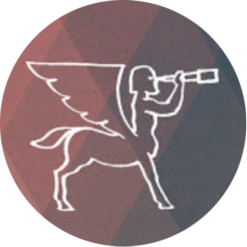 Билатерализм неоплатонического символа
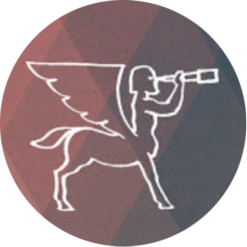 Этимология символа
Этимология символа и «ключ-замок»

В Древней Греции существовал такой обычай: друзья, расставаясь, брали какой-нибудь предмет (глиняную лампадку, статуэтку или навощенную дощечку с какой-либо надписью) и разламывали пополам. По прошествии долгих лет эти друзья или же их потомки при встрече могли узнать друг друга, убедившись, что обе части соединяются и образуют единое целое - символ.
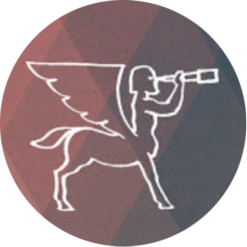 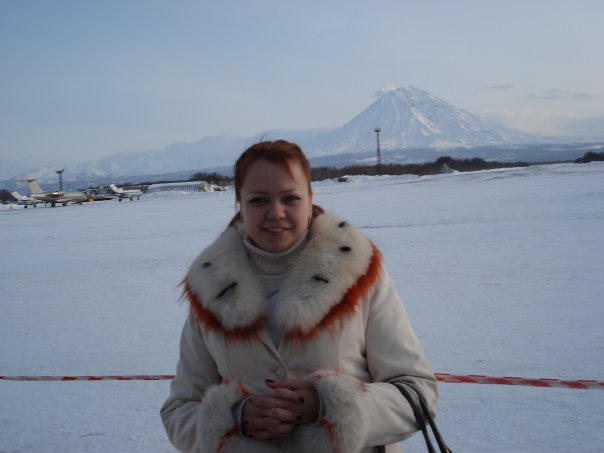 Билатералистическая клиническая семиотика А.А. Креля
Шарыпова Е.Г.
РЕКОНСТРУКЦИЯ ПОНЯТИЯ «КЛИНИЧЕСКАЯ СЕМИОТИКА» ПО АЛЕКСАНДРУ АЛЕКСАНДРОВИЧУ КРЕЛЮ // Философские проблемы биологии и медицины. Вып. 4. Фундаментальное и прикладное. М., Принтберри, 2010. c. 336-337.

https://www.youtube.com/watch?v=u4bG5vD6-Z0
Елена Георгиевна Атнагулова
Клиническая семиотика А.А. Креля
Вариант клинического течения
Его соотнесение с симптомами

https://www.youtube.com/watch?v=u4bG5vD6-Z0
Экологический код
Экосемиотика

Левич А.П. Семиотические структуры в экологии, или существует ли экологический код? // Человек и биосфера. М.: Изд-во Моск. ун-та. 1983. Вып.8. С. 68-77.
В.В. Налимов о многомерном планировании
Ранговые распределения и закон Лотмана  
Чебанов С.В. Оптимальность и экстремальность в культуре, ципфиада и закон Лотмана // Техногенная самоорганизация и математический аппарат ценологических исследований. Вып. 28. «Ценологические исследования». М., Центр системных исследований, 2005. С. 411-428.
Варианты соотношения биосемиотики и общей семиотики
Общая семиотика
Общая семиотика=  Антропосемиотика
Общая семиотика=
Биосемиотика
Антропосемиотика
Биосемиотика
Биосемиотика
Антропосемиотика
Техносемиотика
Техносемиотика
Техносемиотика
Техносемиотика
Фактическое (узуальное)
Перспективное (нормативное)
Декларируемое (окказиональное)
Биопрагмалингвистика
Прагматика

Ч.С. Пирс 1880-ые-1910-ые гг. – Прагматика
Ч. Моррис 1938 г. – Прагматика
Дж. Остин (1962), Дж. Сёрль (1972) – Теория речевых актов,  
линвистическая прагматика
И.П. Сусов 1983 г. – Прагмалингвистика
С.В. Чебанов, Г.Я. Мартыненко 1990 г. – Прагмалингвистика как инобытие герменевтики
С.В. Чебанов 1993 г. – Биопрагмалингвистика
Sigmund Ongstad 2021 г. –  Реализация биопрагмалингвистики
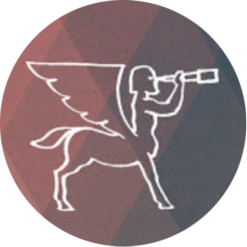 Биопрагмалингвистика
Интерес к прагматике Ч.С. Пирса А.А. Шаров

Малая представленность идей Дж. Остина и Дж. Р. Сёрля

Опора на прагмалингвистику или когнитивную лингвистику?

Günther Witzany -
http://www.biocommunication.at/modules/cv/index.php?id=1:1
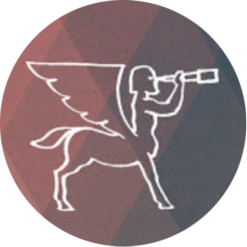 Can Animals Refer? 
Meta-Positioning Studies of Animal Semantics // Biosemiotics 14, 433–457 (2021).
R.Jackendoff, T. W.Deacon,  K.Kleisner
Sigmund Ongstad (1944). Oslo
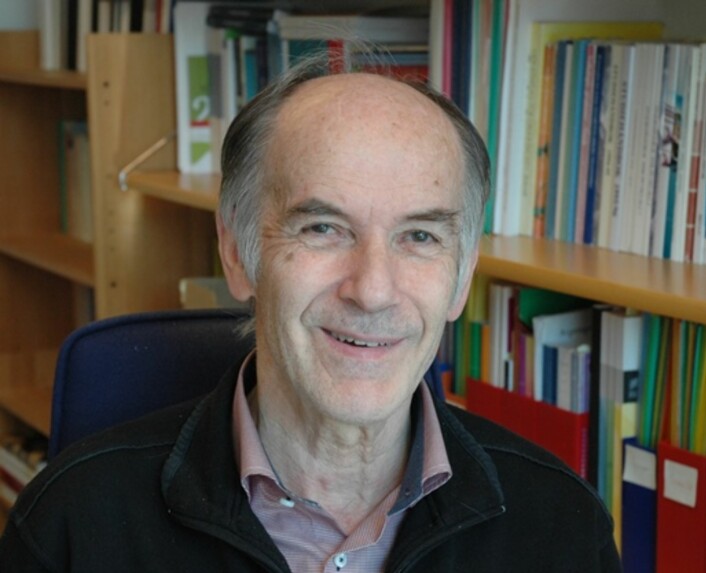 Ongstad, S. (1997). Sjanger, posisjonering og oppgaveideologier. (genre, positioning, and task ideologies.). Doctoral thesis. Trondheim: NTNU.
Ongstad, S. (2004). Bakhtin’s triadic epistemology and ideologies of dialogism. In F. Bostad, C. Brandist, L. S. Evensen, & S. Faber (Eds.), Bakhtinian perspectives on language and culture (pp. 65–88). London: Palgrave Macmillan.
Ongstad, S. (2005). Context. In P. Strazny (Ed.), Encyclopedia of linguistics. New York: Fitzroy Dearborn Publishers/ Taylor and Francis.
Ongstad, S. (2007). Positioning in Theory. A methodological framework for MTE-studies and beyond. In W. Herrlitz, S. Ongstad, S. & P. H. v. d. Ven, (Eds.), Research on mother tongue education in a comparative international perspective. Theoretical and methodological issues (pp. 119–148). Amsterdam & New York: Rodopi.
Ongstad, S. (2009). The concept of lifeworld and education in post-modernity: A critical appraisal of Habermas’ theory of communicative action. In M. Murphy & T. Fleming (Eds.), Habermas, critical theory and education (pp. 47–62). London: Routledge.
Ongstad, S. (2010). Synchronic-diachronic Perspectives on Genre Systemness: Exemplifying Genrification of Curricular Goals. In S. Kvam et al (Eds.) Genre and Cultural Competence: An Interdisciplinary Approach to the Study of Texts. Berlin: Waxmann. (Pp. 35–50.)
Ongstad, S. (2014). The blindness of focusing. Pragmatic theories of communication and the challenge of validation. Reconceptualizing Educational Research Methodology, 5(2), 128–144.
Ongstad, S. (2019). A conceptual framework for studying evolutionary origins of life-genres. Biosemiotics, 12(2), 245–266.
Энгелина Абрамовна Зеликман
Ю.М. Лотман о креветках

Г.Е. Михайловский
А.В. Спиров
Содержание высказываний организмов по Э.А. Зеликман
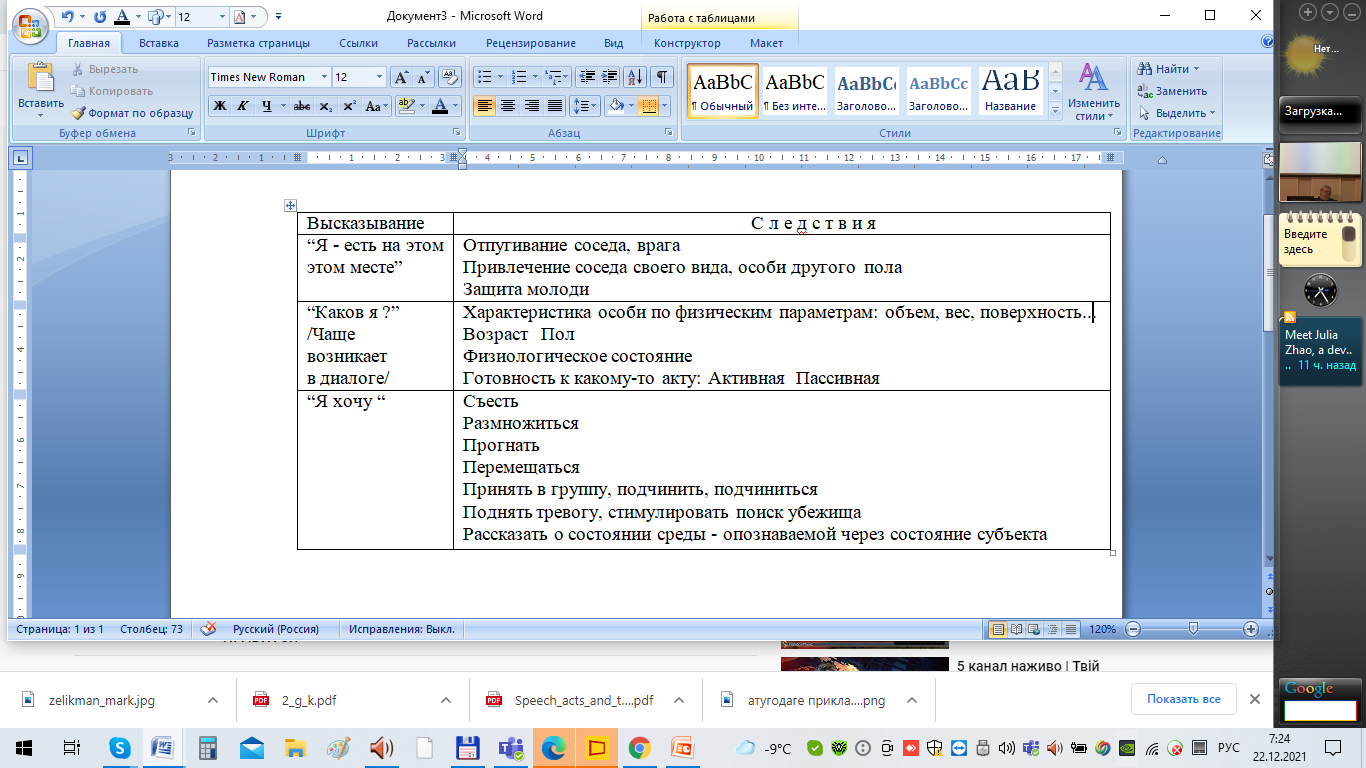 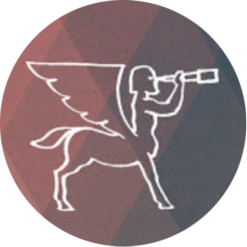 Семиотически осознаваемая биология и её деятели
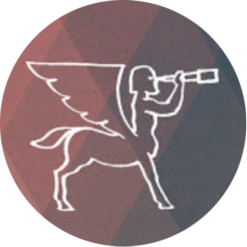 Биогерменевты
Биофилологи
Биолингвисты
Биосемиотики
Биопрагмалингвисты:
Союзы, альтернативы, оппозиции
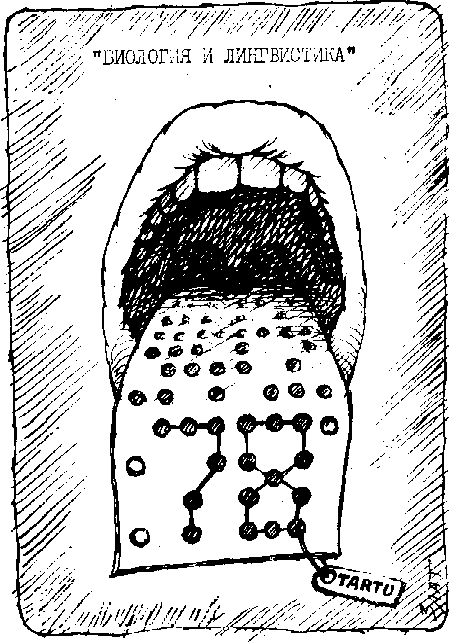 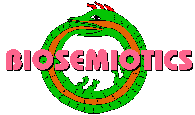 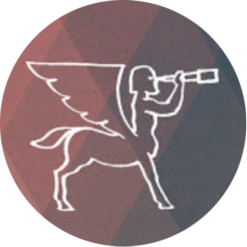 Предпочтение биогерменевтики
Возможности использовать достижения герменевтики
Соотнесение с бόльшим целым
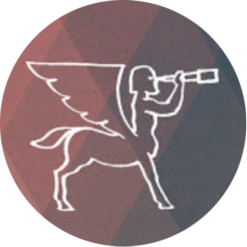 Коммуникативно-глоссематическая концепция знаковости как база семиотически осознаваемой биологии
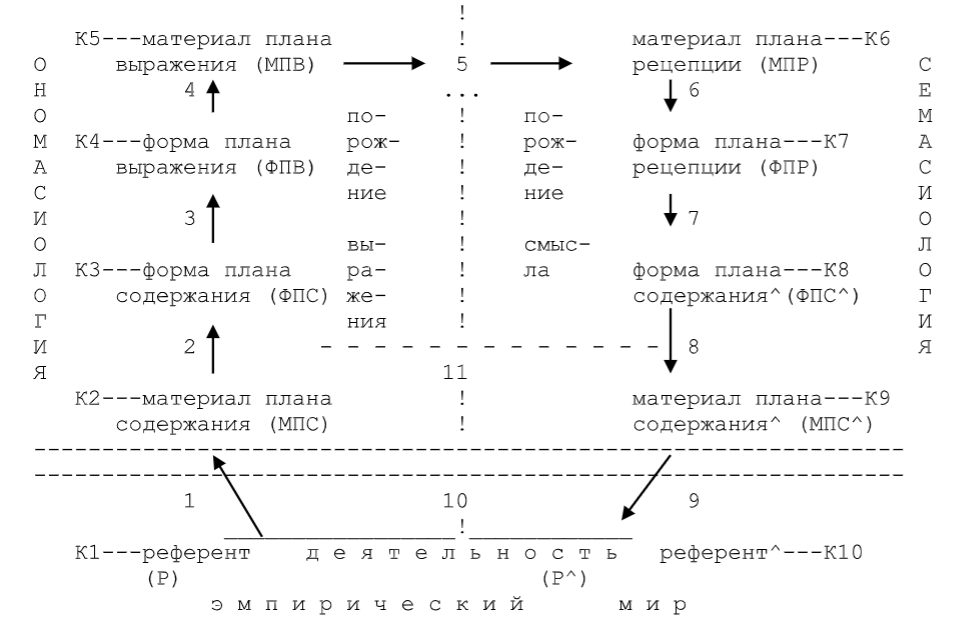 Смысл как пучок отношений
Smysl: meaning as sense
Gorokhovskaya E. Sense as biological category // Gatherings in Biosemiotics. Tartu Semiootika Raamatukogu 11. Tartu, University of Tartu Press,  2012. P.188-189.
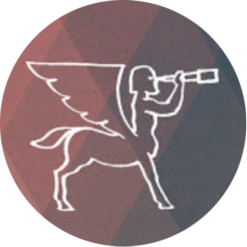 Принимаемые пресуппозиции
Биологический смысл существует
Биологическая семантика несомненна 
Биология является одной из рядовых семиотических дисциплин, которая имеет дело с несколькими особыми классами семиотических средств (СС) и т.д.
Эти классы СС имеют особые свойства
Понимание смысла, связанного с этими СС, принципиально негомоноидное
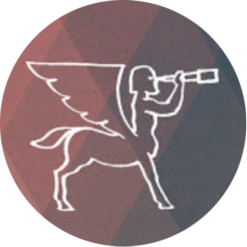 Проблема пансемиотизма
Границы семиотики
Семиохимия
  (хемосемиотика, хемиосемиотика; сигналы, информация)
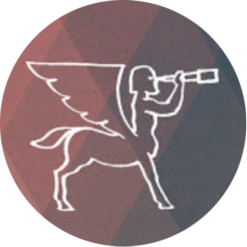 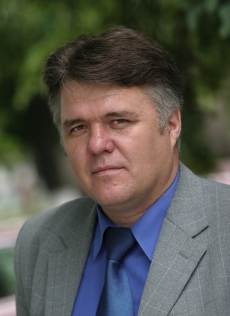 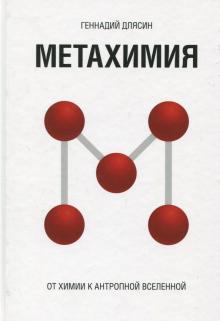 Геннадий Геннадиевич Длясинг. Тольятти, Самарская область
Квазисемиотика метастабильных состояний
Правила обращения как закономерности существования
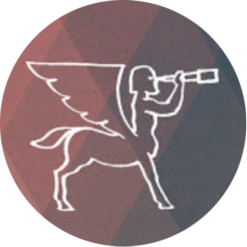 Задолженность энергии по времени
∆ t x ∆E ≥h
h = 6,626×10−34 Дж·с
В интервал ∆ t можно назначать правила
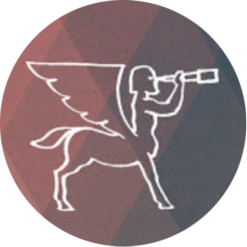 Сильный антропный принцип
Вселенная должна иметь свойства, позволяющие развиться разумной жизни
(Б. Картер – Дж. Уиллер)

Подбор соотношения мировых констант (скорость света в вакууме, гравитационная постоянная, постоянная Планка, элементарный заряд, постоянная Больцмана)
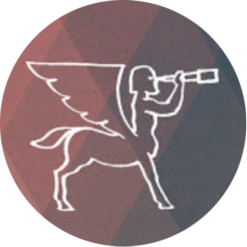 Маргинальные концепции и особые случаи
Жан Петито. Семиофизика.
Сергей Чесноков. Физика логоса

В начале было Слово…
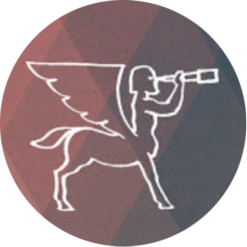 Четыре типа семиотических конструкций
Правильные и осмысленные          ПО
Неправильные и осмысленные      НО 
Правильные и неосмысленные      ПН
Неправильные и неосмысленные  НН
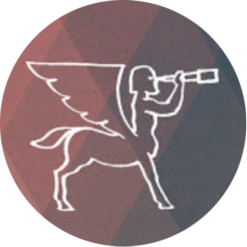 Сравнение знака и симптома
4 типа конструкций дыма как знака огня
2 типа конструкций дыма
как симптома огня
Дым – признак огня       ПО
Отсутствие дыма  –        НО признак отсутствие огня
Дым – признак воды      ПН
Огонь – признак дыма   НН
Огонь – дым
Нет огня – нет дыма
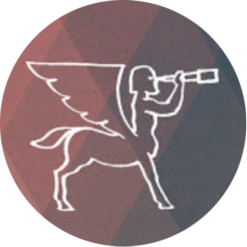 Биоинформатика и биосемиотика